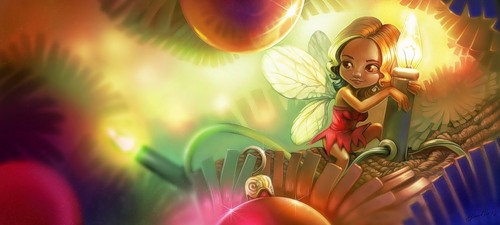 Муниципальное учреждение «Управление дошкольного образования» исполнительного комитета Нижнекамского муниципального района РТ
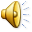 оздоровительная работа проводимая с детьми младшего возраста.
Детский сад №80 «Капельки»
                  воспитатель Егорова Елена Николаевна
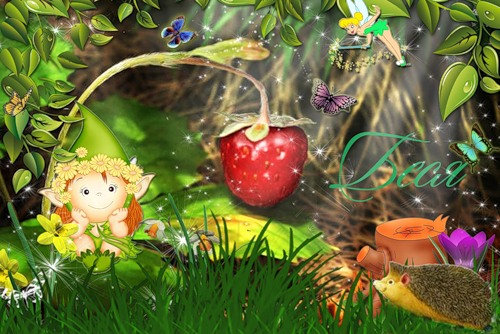 1.Сквозное проветривание 
2. Режим дня
3.Утренняя гимнастика 
4. Витаминизация III блюда 
5. Употребление лука, чеснока в осенне-зимний период 
6. Употребление витаминов в период вспышки заболеваний (Танзилгон, иммунал ,настойка шиповника ,травяной чай) 
7. Оптимальный двигательный объем
8.Физкультурные занятия 
9. Подвижные игры 
10.Закаливание:
             -массаж       - оздоровительные прогулки        - воздушные ванны:         а) гимнастика после сна (с элементами дыхательной гимнастики);         б) дорожка здоровья;
  11.Посещение галокамеры,бассейна(сухой) и сауны.
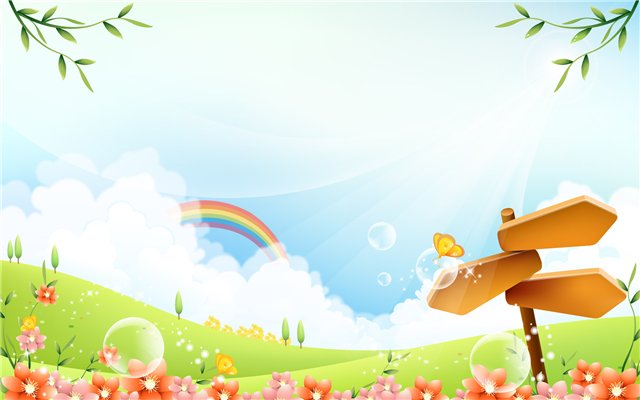 Со  здоровьем  все  в порядке,
Потому  что  по  утрам
В  светлом  зале  на  зарядке
Быть  не  скучно  малышам.
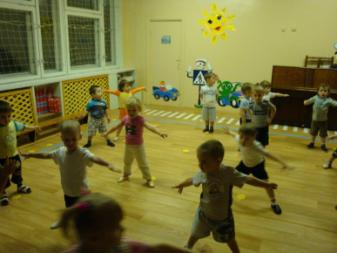 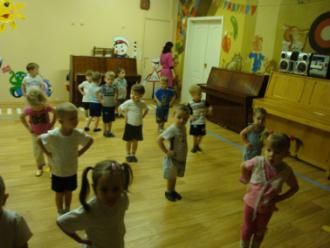 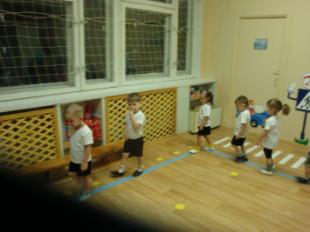 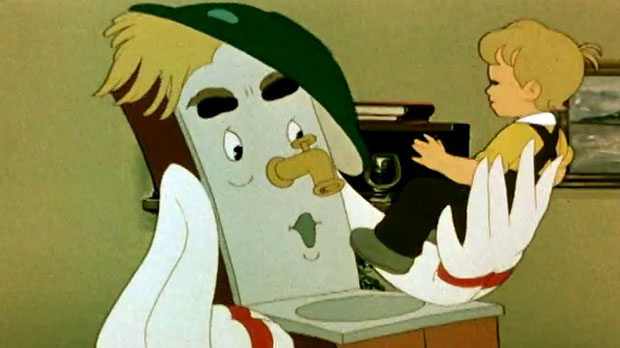 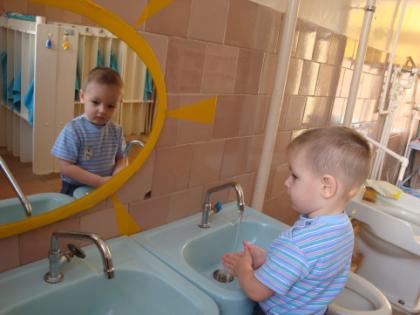 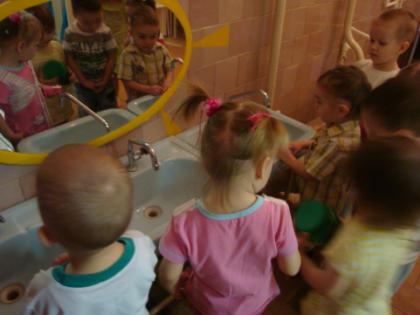 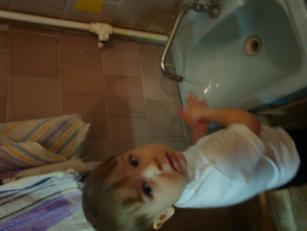 Чтобы ни один микробНе попал случайно в рот,      Руки мыть перед едой          Нужно мылом и водой.
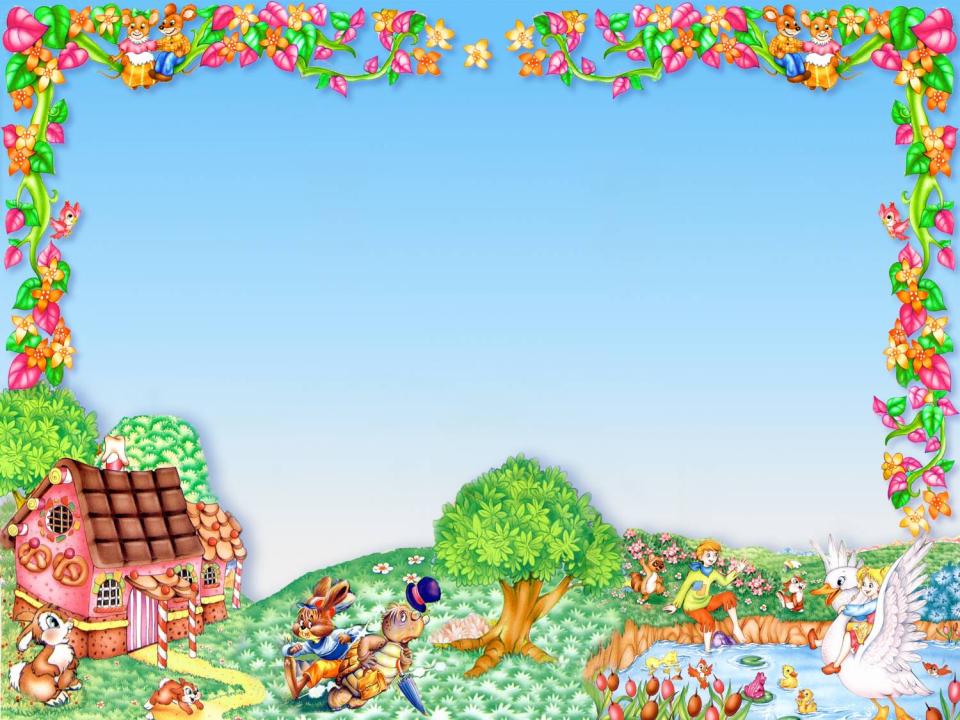 Кушать овощи и фрукты,   Рыбу, молокопродукты-     Вот полезная еда,       Витаминами   полна!
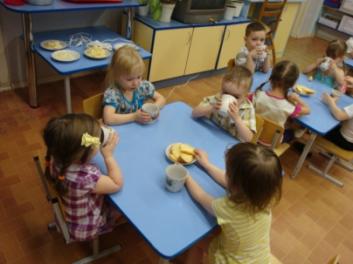 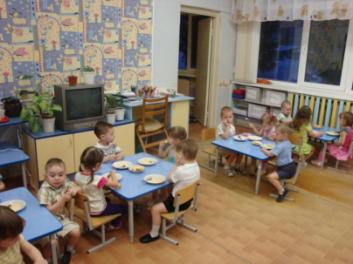 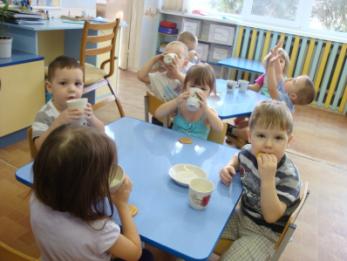 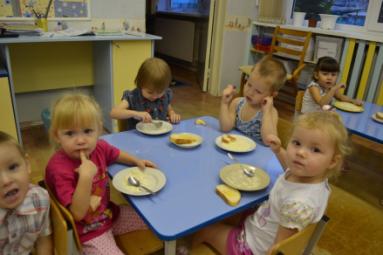 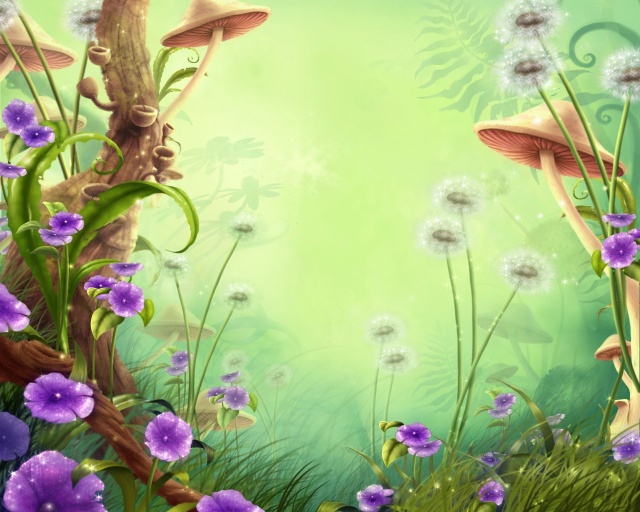 Йодомарин и другие витамины
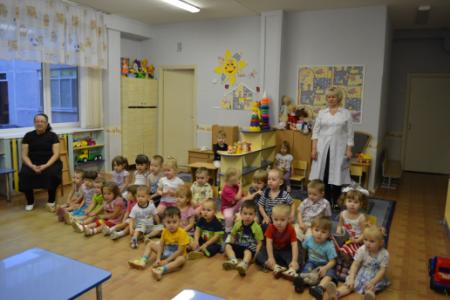 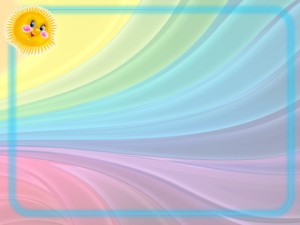 Физкультурные занятия
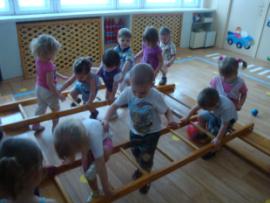 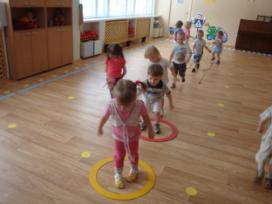 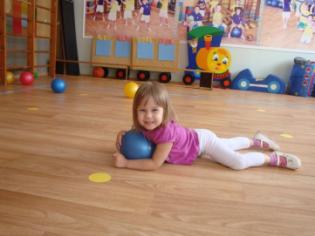 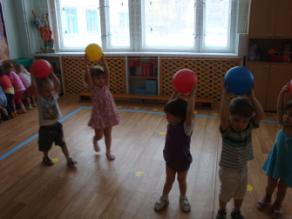 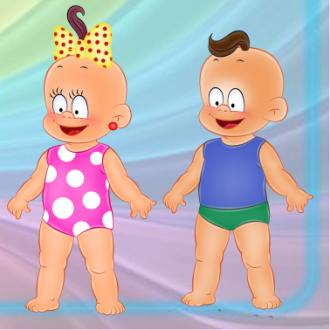 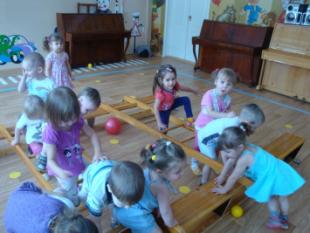 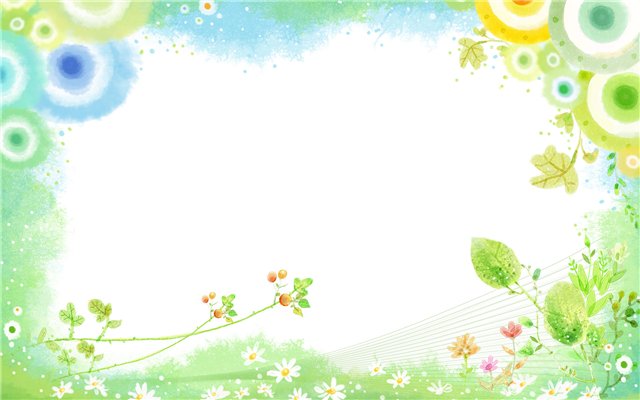 Подвижные игры в группе
«И без всякого сомненья   Есть хорошее решенье -        Бег полезен и игра             Занимайся детвора!»
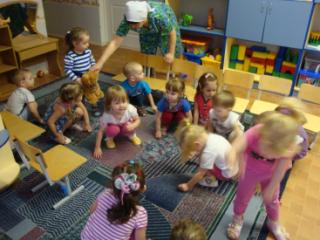 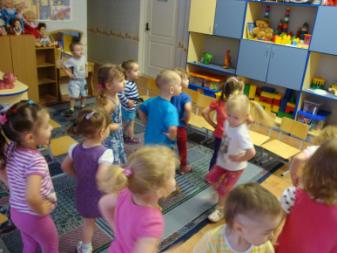 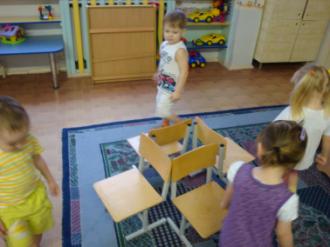 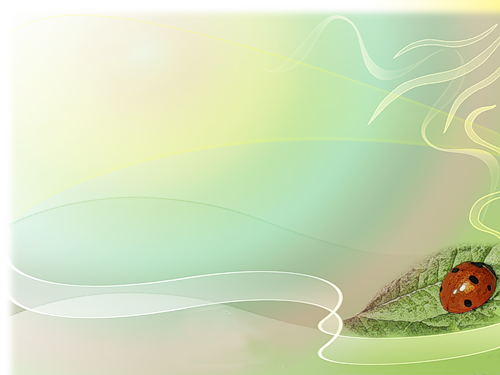 ГИМНАСТИКА ПОСЛЕ СНА
«Мы, все дружненько проснулисьУлыбнулись, потянулись, ….»
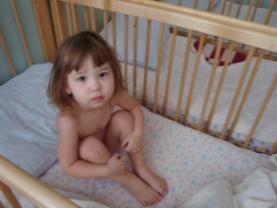 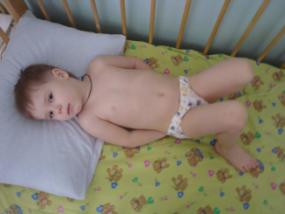 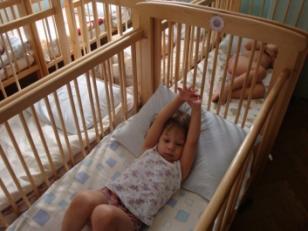 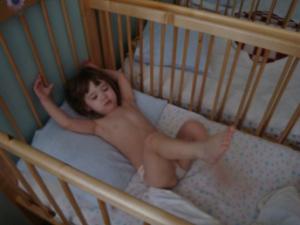 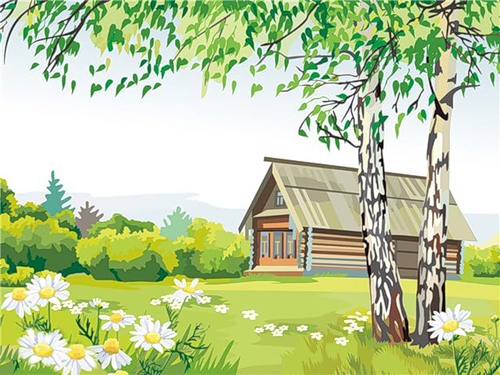 По ребристой по дорожкеПоходите наши ножки!
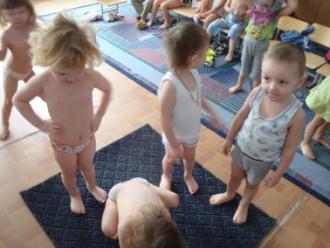 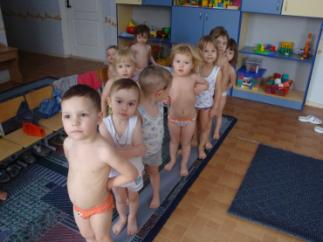 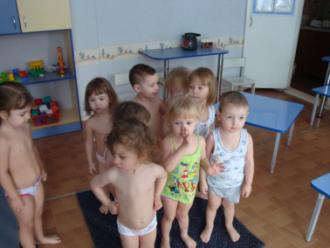 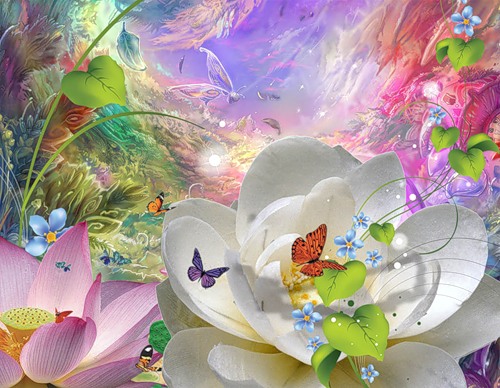 Дыхательная гимнастика
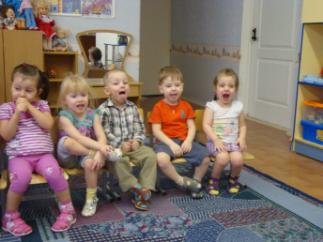 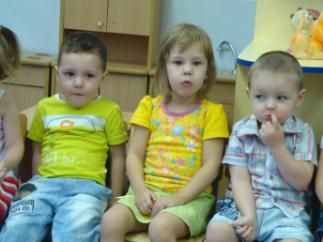 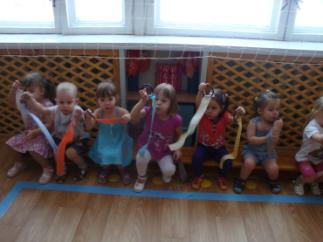 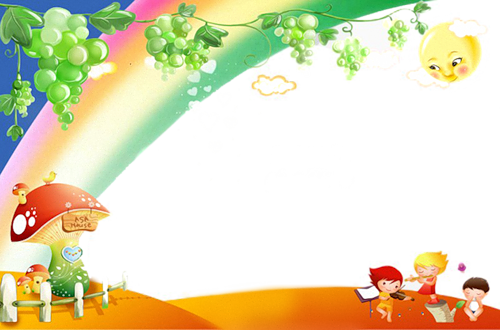 Танцевально-ритмические упражнения под музыкальное сопровождение.
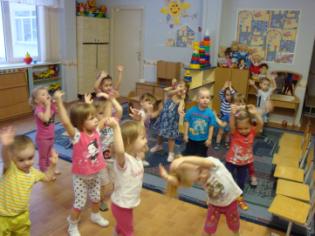 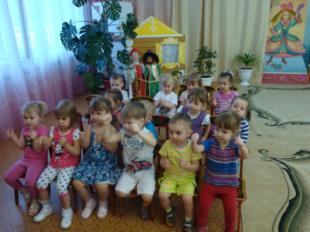 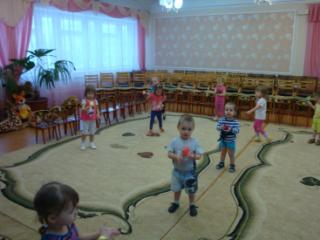 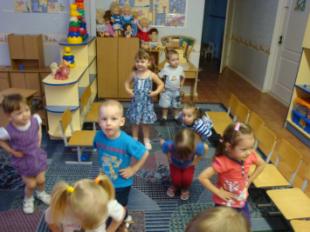 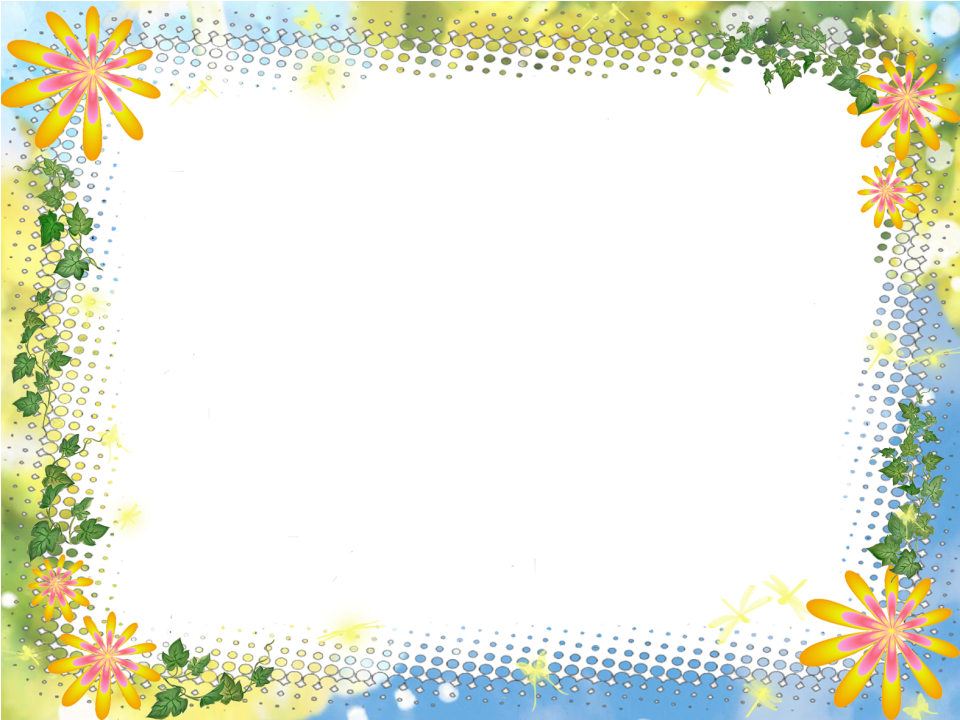 СУХОЙ БАССЕЙН.
Нам в бассейне заниматьсяОчень-очень нравится.Все, кому рекорды снятся, Спортом увлекаются.
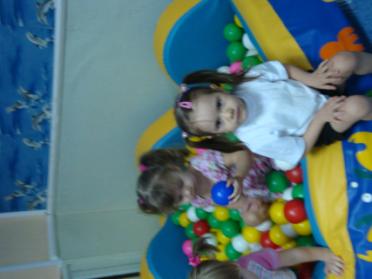 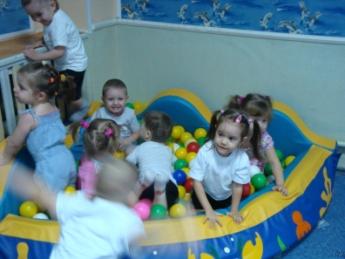 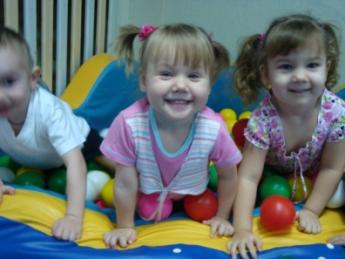 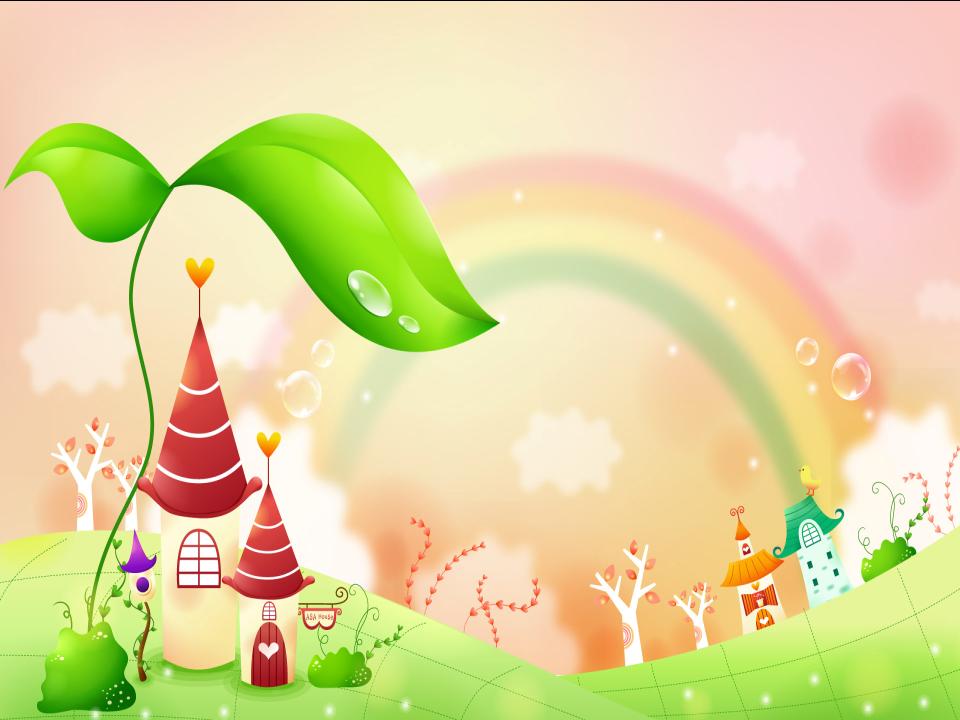 Массаж
Кто погладит каждой крошке
Ручки, спинку, пузик, ножки?
Нежно сделает массаж
Массажист любимый наш.
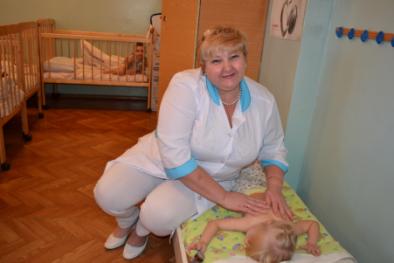 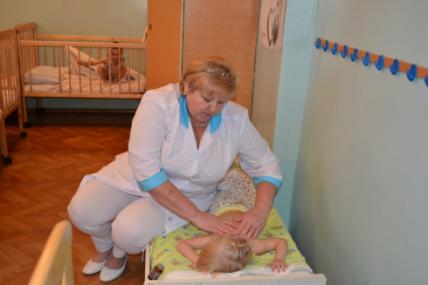 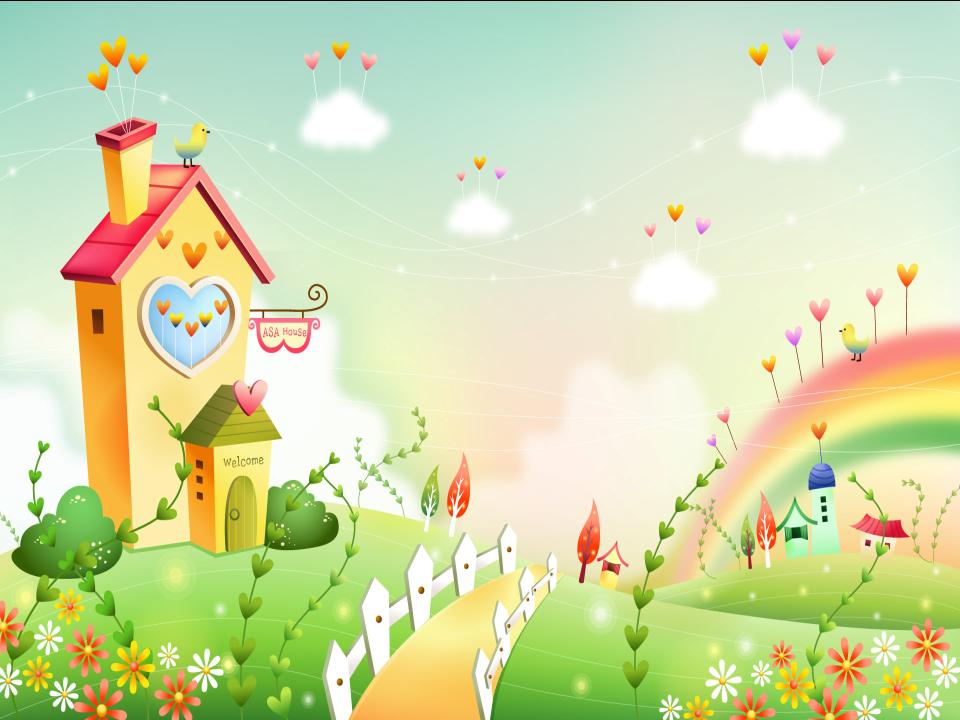 Сауна
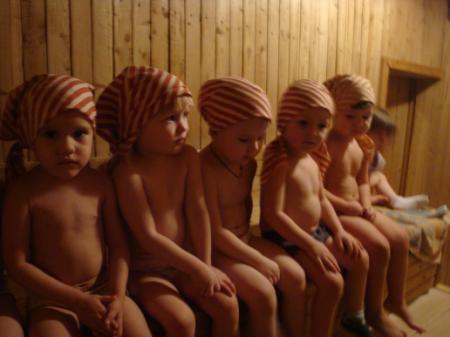 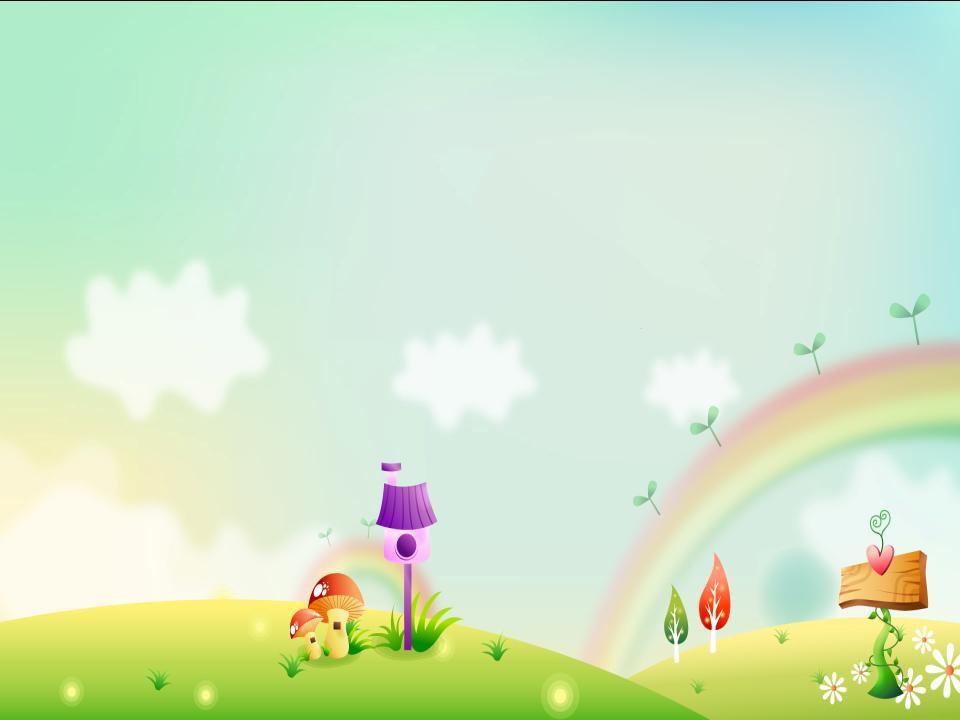 Галокамера
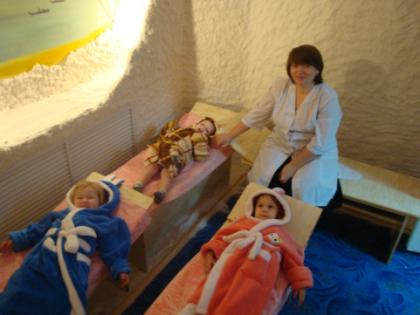 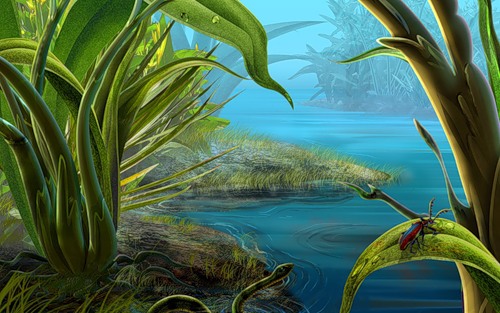 Спасибо за внимание!!!